Year 5: Life Cycles Knowledge Organiser
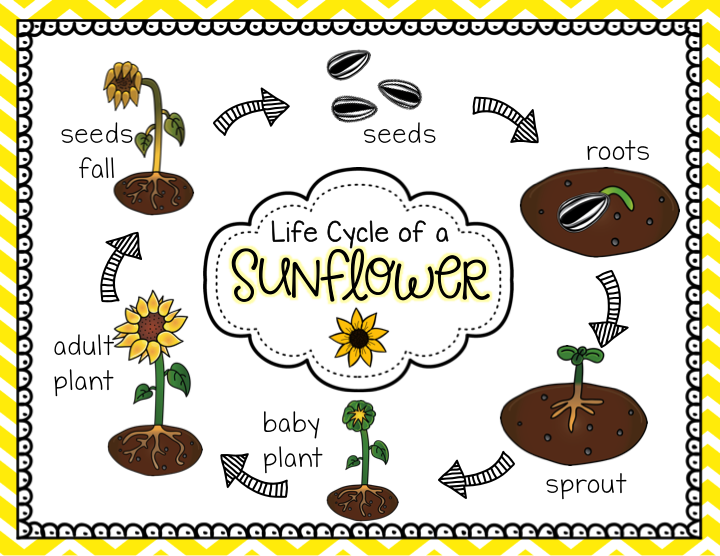 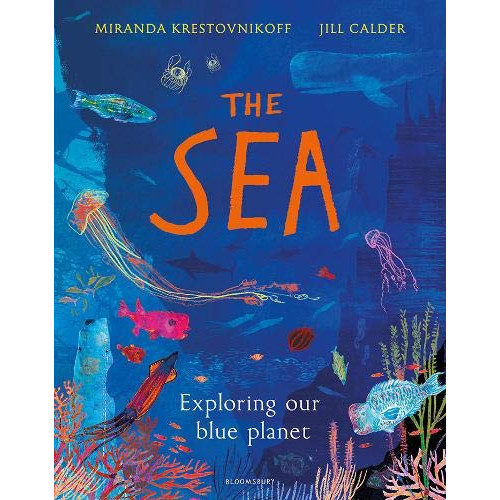 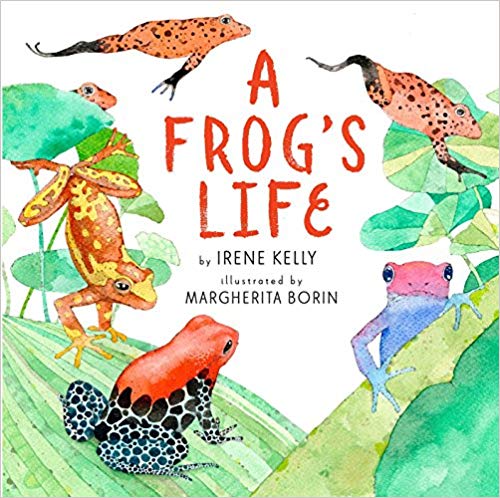 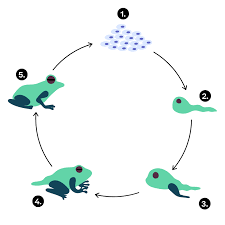